ACEDEMIA NAVAL ALMIRANTE “HOWARD”TEMA: MEDICINA
KEVIN SIÑALINDÉCIMO “A”2011- 2012
MEDICINA GENERAL
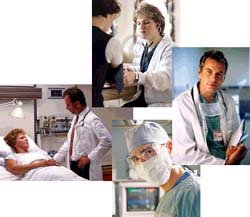 INTRODUCCIÓN
Medicina General  es una especialidad médica que centra la atención en el ser humano con un enfoque integral de su salud individual, familiar y comunitaria, en el marco del concepto de salud desde el punto de vista biológico, psicológico y social.
Esta especialidad que recibe un gran impulso internacional a raíz de la declaración de “Alma Ata” que establece la necesidad de atención primaria en salud como estrategia para lograr la salud de la población, además de las subsiguientes declaraciones de Edimburgo y muchas instituciones mundiales que establecieron la necesidad de formar este tipo de profesional en salud, el cual estaría capacitado para resolver entre el 80 y 90 % de los problemas de salud de la población.
VISIÓN
La Escuela de Medicina es líder en la Educación y formación médico, ética, científica, investigativa siendo; creativa, imaginativa, demostrativa, crítica con proyección de servicio coherente con los avances de la ciencia, investigación, tecnología, necesidades de la sociedad y de la comunidad y corrientes pedagógicas.

MISIÓN
Formar profesionales médicos a través de un proceso de enseñanza aprendizaje que integre el conocimiento de avanzada, la tecnología de punta, la investigación, el servicio social y comunitaria, mediante la capacitación actualizada y permanente, la actitud investigativa, las habilidades desarrolladas y destrezas calificadas, de acuerdo a las necesidades de la salud individual, familiar y comunitaria, buscando su identidad en base de valores y principios, cumpliendo con su rol dentro de la sociedad y respetando las Leyes Eticas y Morales, de la Nación y de la Universidad.
OBJETIVOS
GENERAL
Es formar médicos con conocimientos, competencias y habilidades pertinentes a las necesidades de salud del individuo, la familia y comunidad, con principios humanísticos, sensibilidad social y ética profesional.

ESPECIFICOS 
Los objetivos específicos de la Carrera de Medicina son:- Desarrollar un proceso de Enseñanza-Aprendizaje, investigación.- Motivar y Orientar a los estudiantes a la actualización continua.- Promover en los estudiantes la relación médico-paciente en un ambiente científico- Capacitar a los estudiantes en las políticas nacionales de salud.- Difundir y transmitir a toda la comunidad los productos del conocimiento generados en el ámbito de la carrera.- Promover la extensión de la carrera hacia la sociedad, para contribuir a mejorar los niveles de salud de la población.- Promover la investigación en el proceso Enseñanza-Aprendizaje.- Promover la participación de estudiantes y docentes en trabajos de investigación.
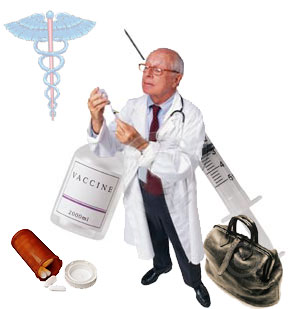 La Medicina General
Ciencia dedicada al estudio de la vida, la salud, las enfermedades y la muerte del ser humano, e implica el arte de ejercer tal conocimiento técnico para el mantenimiento y recuperación de la salud, aplicándolo al diagnóstico, tratamiento y prevención de las enfermedades. La medicina forma parte de las denominadas ciencias de la salud.
Fines de la Medicina
La Medicina debe aspirar a ser honorable y dirigir su propia vida profesional; ser moderada y prudente; ser asequible y económicamente sostenible; ser justa y equitativa; y a respetar las opciones y la dignidad de las personas. La prevención de enfermedades y lesiones y la promoción y la conservación de la salud.
El alivio del dolor y el sufrimiento causados por males.
La atención y curación de los enfermos y los cuidados a los incurables.
La evitación de la muerte prematura y la búsqueda de una muerte tranquila.
Formación y Ética médica
La educación médica, lejos de estar estandarizada, varía considerablemente de país a país. Sin embargo, la educación para la formación de profesionales médicos implica un conjunto de enseñanzas teóricas y prácticas generalmente organizadas en ciclos que progresivamente entrañan mayor especialización.

La ética es la encargada de discutir y fundamentar reflexivamente ese conjunto de principios o normas que constituyen nuestra moral. La deontología médica es el conjunto de principios y reglas éticas que han de inspirar y guiar la conducta profesional del médico. Los deberes que se imponen obligan a todos los médicos en el ejercicio de su profesión, independientemente de la modalidad.
TITULO PROFESIONAL MEDICINA
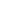 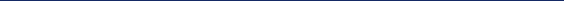 Materias Básicas
La siguiente es una lista de las materias básicas de formación en la carrera de medicina:

Anatomía humana: es el estudio de la estructura física (morfología macroscópica) del organismo humano.
Anatomía patológica: estudio de las alteraciones morfológicas que acompañan a la enfermedad.
Bioestadística: aplicación de la estadística al campo de la medicina en el sentido más amplio; los conocimientos de estadística son esenciales en la planificación, evaluación e interpretación de la investigación.
Bioética: campo de estudio que concierne a la relación entre la biología, la ciencia la medicina y la ética.
Biofísica: es el estudio de la biología con los principios y métodos de la física.
Biología: ciencia que estudia los seres vivos.
Bioquímica: estudio de la química en los organismos vivos, especialmente la estructura y función de sus componentes.
Cardiología: estudio de las enfermedades del corazón y del sistema cardiovascular.
Citología (o biología celular): estudio de la célula en condiciones fisiológicas.
Dermatología: estudio de las enfermedades de la piel y sus anexos.
Materias básicas
Embriología: estudio de las fases tempranas del desarrollo de un organismo.
Endocrinología: estudio de las enfermedades de las glándulas endócrinas.
Epidemiología clínica: El uso de la mejor evidencia y de las herramientas de la medicina basada en la evidencia (MBE) en la toma de decisiones a la cabecera del enfermo.
Farmacología: es el estudio de los fármacos y su mecanismo de acción.
Fisiología: estudio de las funciones normales del cuerpo y su mecanismo íntimo de regulación.
Gastroenterología: estudio de las enfermedades del tubo digestivo y glándulas anexas.
Genética: estudio del material genético de la célula.
Ginecología y obstetricia: estudio de las enfermedades de la mujer, el embarazo y sus alteraciones.
Histología: estudio de los tejidos en condiciones fisiológicas.
Historia de la medicina: estudio de la evolución de la medicina a lo largo de la historia.
Neumología: estudio de las enfermedades del aparato respiratorio.
Neurología: estudio de las enfermedades del sistema nervioso.
Otorrinolaringología: estudio de las enfermedades de oídos, naríz y garganta.
Patología: estudio de las enfermedades en su amplio sentido, es decir, como procesos o estados anormales de causas conocidas o desconocidas.